Mutations
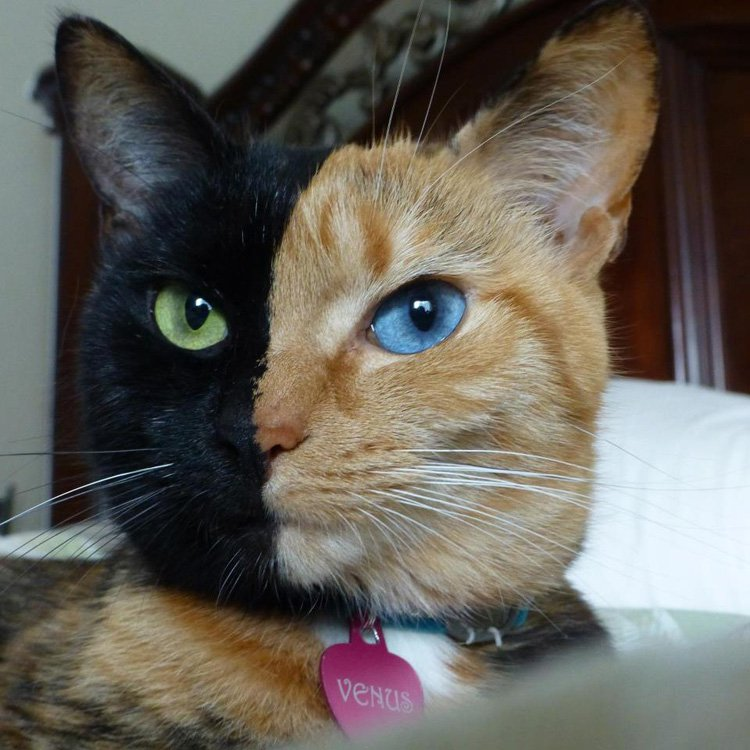 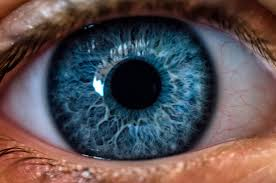 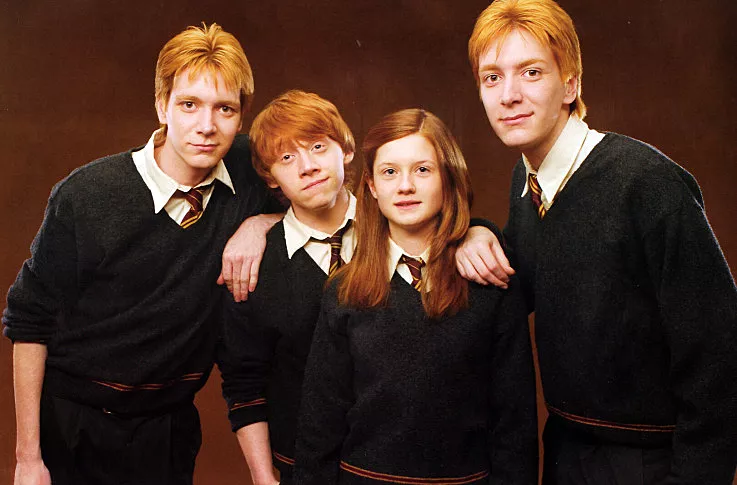 Mutations (pg8)
Mutations - permanent alterations of DNA sequence
Caused by
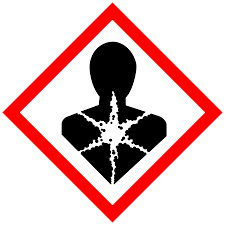 Inaccurate copies of DNA
Ultraviolet light 
Specific chemicals
Radiation
Types of Mutations
Point mutation - a single base pair is inserted, deleted, or substituted
Substituted - a single base pair is switched
Sickle Cell Anemia is an example of substitution
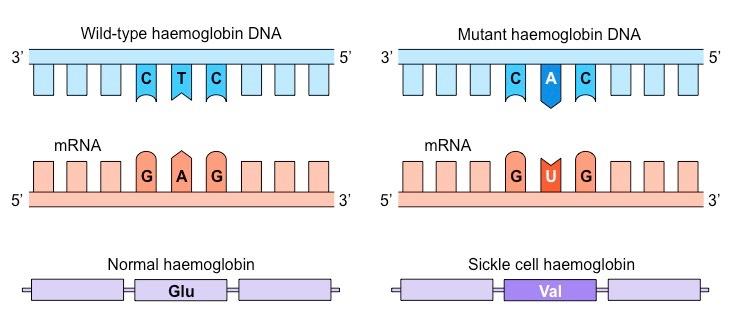 Insertions and deletions - cause frameshift mutations, can be one or more bases, changes the amino acids
Shifts the order of the bases causing changes in amino acids
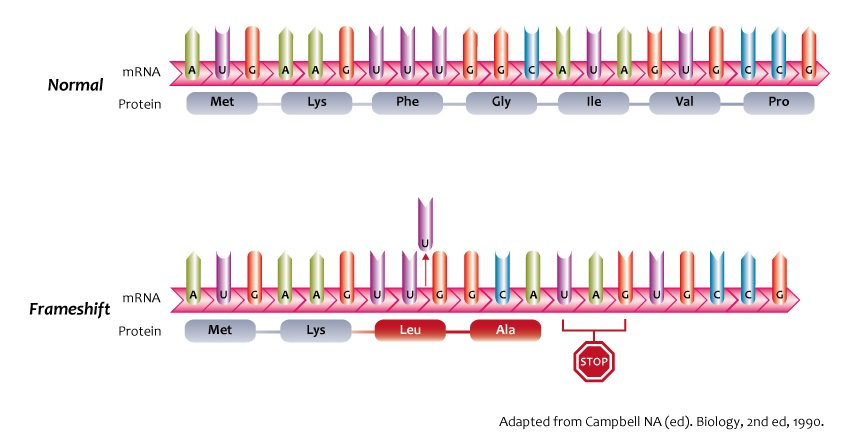 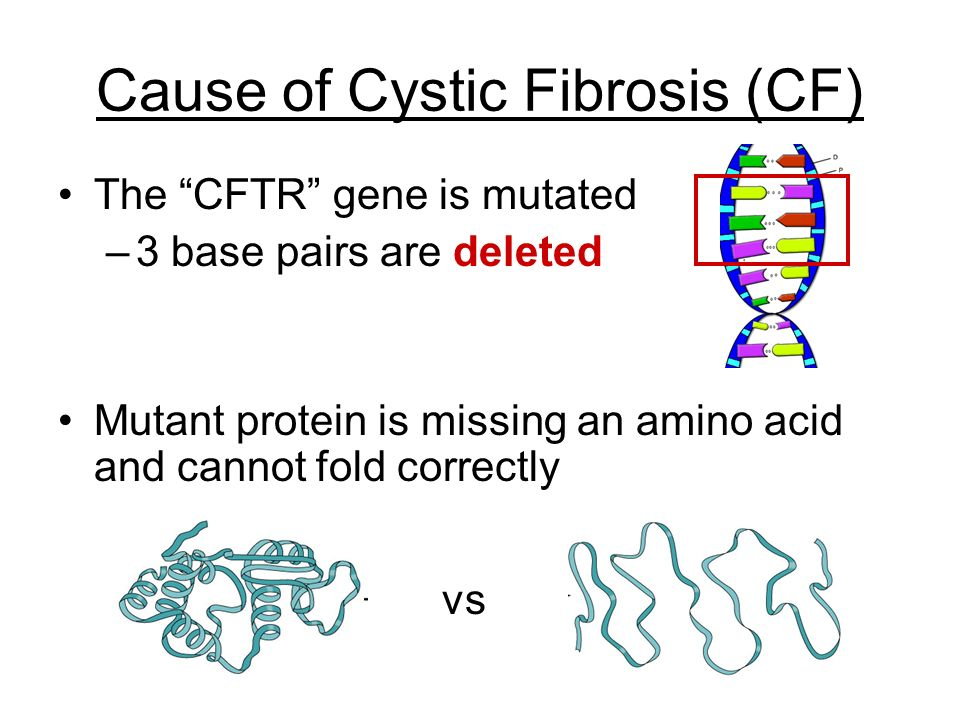 Silent Mutation - changes in base pairs that do not change the amino acid
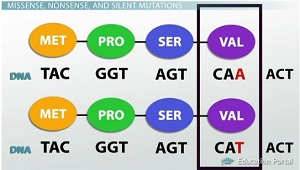 Chromosomal Mutations
Extra chromosome - trisomy  Down Syndrome 3 Chromosome 21
One chromosome - monosomy
Plants - Polyploidy - extra copy of all chromosomes
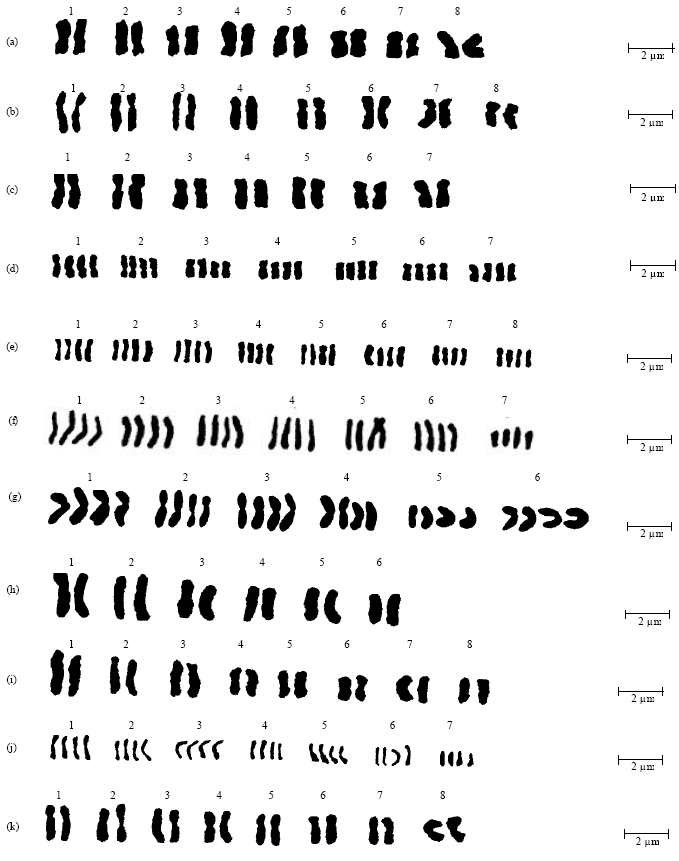 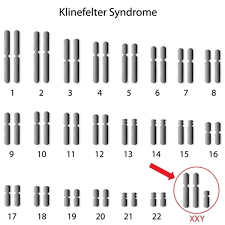 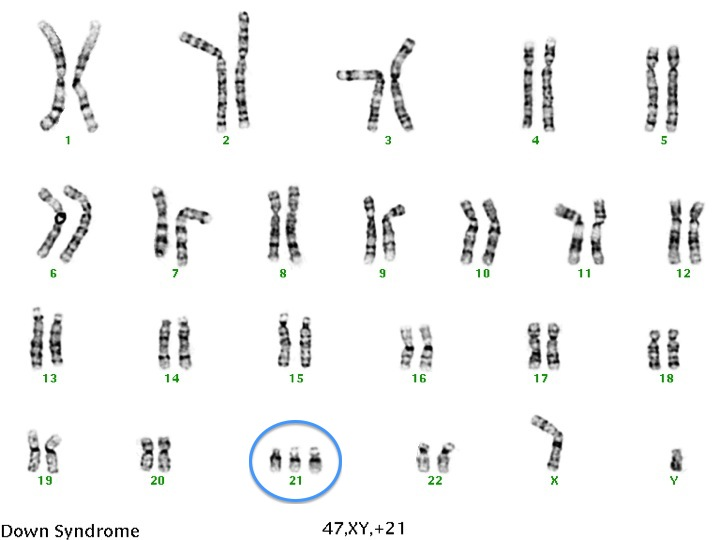